AG du GEFEN- 26 mars 2019
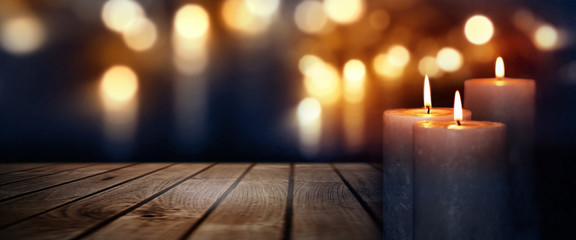 Naissance d’un site Internet

http://gefen-namur.be
En partenariat avec une société établie à Vezin
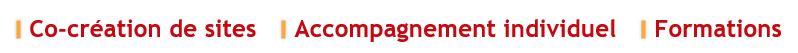 AG GEFEN – 26 mars 2019Site Internet : http://gefen-namur.be
Au sommaire
- Accueil…   
- Agenda pour les fabriques
- Outils pour les fabriques
- Actualités
- Liens 
- Contacts
AG GEFEN – 26 mars 2019Site Internet : http://gefen-namur.be
Accueil 
Objectifs du GEFEN (rappel)
Appels à des compétences (renouvellement) 
Accompagner le « candidat fabricien »
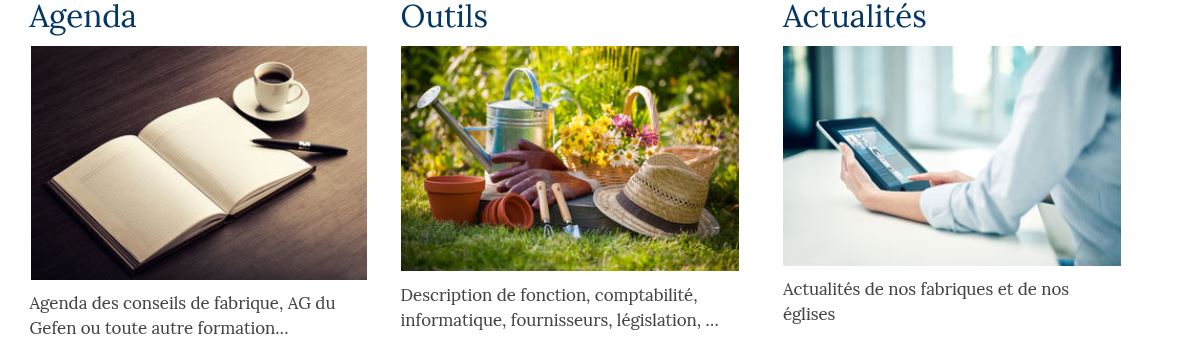 AG GEFEN – 26 mars 2019Site Internet : http://gefen-namur.be
Accueil  - Objectifs du GEFEN
Qui sommes nous ? 
Le GEFEN, Groupement d'Entraide des FE de la Ville de Namur (39 paroisses)
 Quelle est notre mission, notre spécificité ? 
Transmission et explication de textes…
Fonction d’intermédiaire auprès des tutelles 
Assistance technique (gestion comptable et budgétaire, …)
AG GEFEN – 26 mars 2019Site Internet : http://gefen-namur.be
Accueil - . . . 
Appels à des compétences (renouvellement)
Juristes, économiste, comptables, … Venez-nous rejoindre !
Accompagnement d’un « candidat » fabricien 
Qu’est-ce qu’une fabrique d’église ?
Réponse par une vidéo, un document…
AG GEFEN – 26 mars 2019Site Internet : http://gefen-namur.be
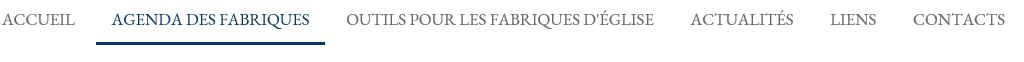 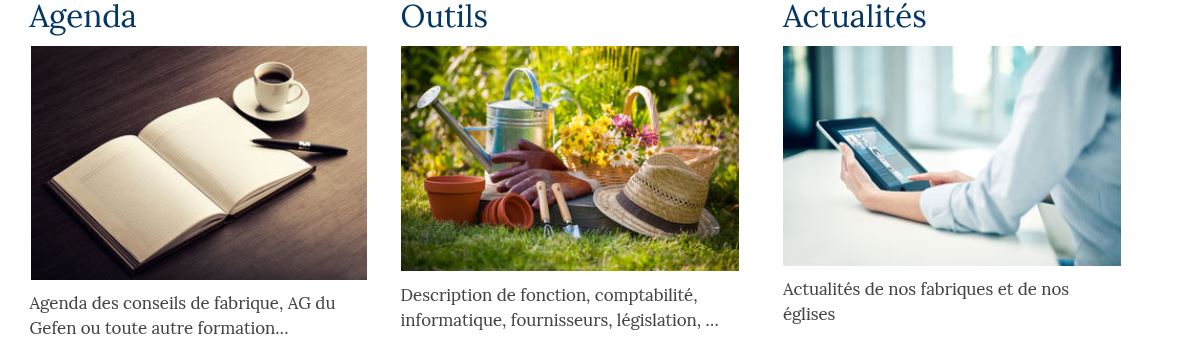 AG GEFEN – 26 mars 2019Site Internet : http://gefen-namur.be
Outils pour les fabriques d’église
Comptabilité
Communiquer avec les paroissiens
Publications 
Fournisseurs 
Informatique
Législation
Bonne gestion... Concret
AG GEFEN – 26 mars 2019Site Internet : http://gefen-namur.be
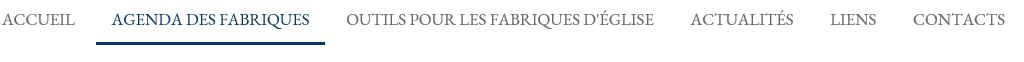 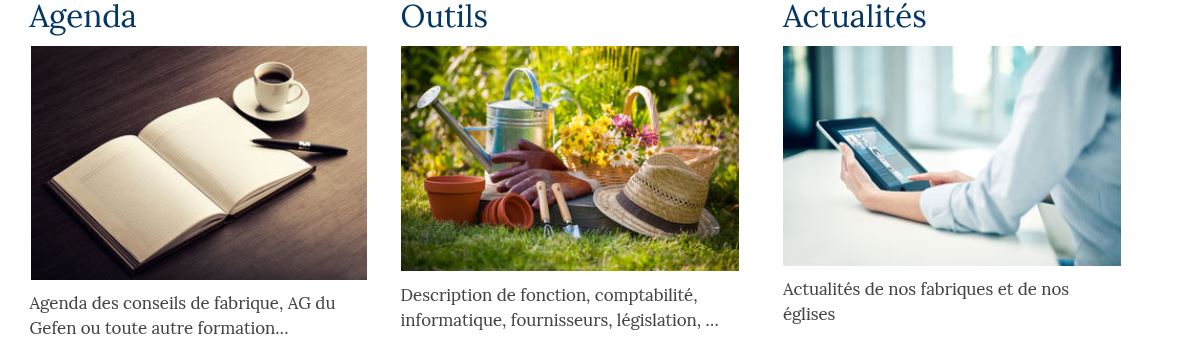 AG GEFEN – 26 mars 2019Site Internet : http://gefen-namur.be
Actualités 
Notre actualité GEFEN
Evènements dans nos paroisses
Invitations
Eglises Ouvertes
Réunions diverses
-Autres nouvelles de nos partenaires
Liens & contacts
AG GEFEN – 26 mars 2019Site Internet : http://gefen-namur.be
Nous restons conscients des changements qui se profilent…

A suivre donc… 

Merci pour votre attention !